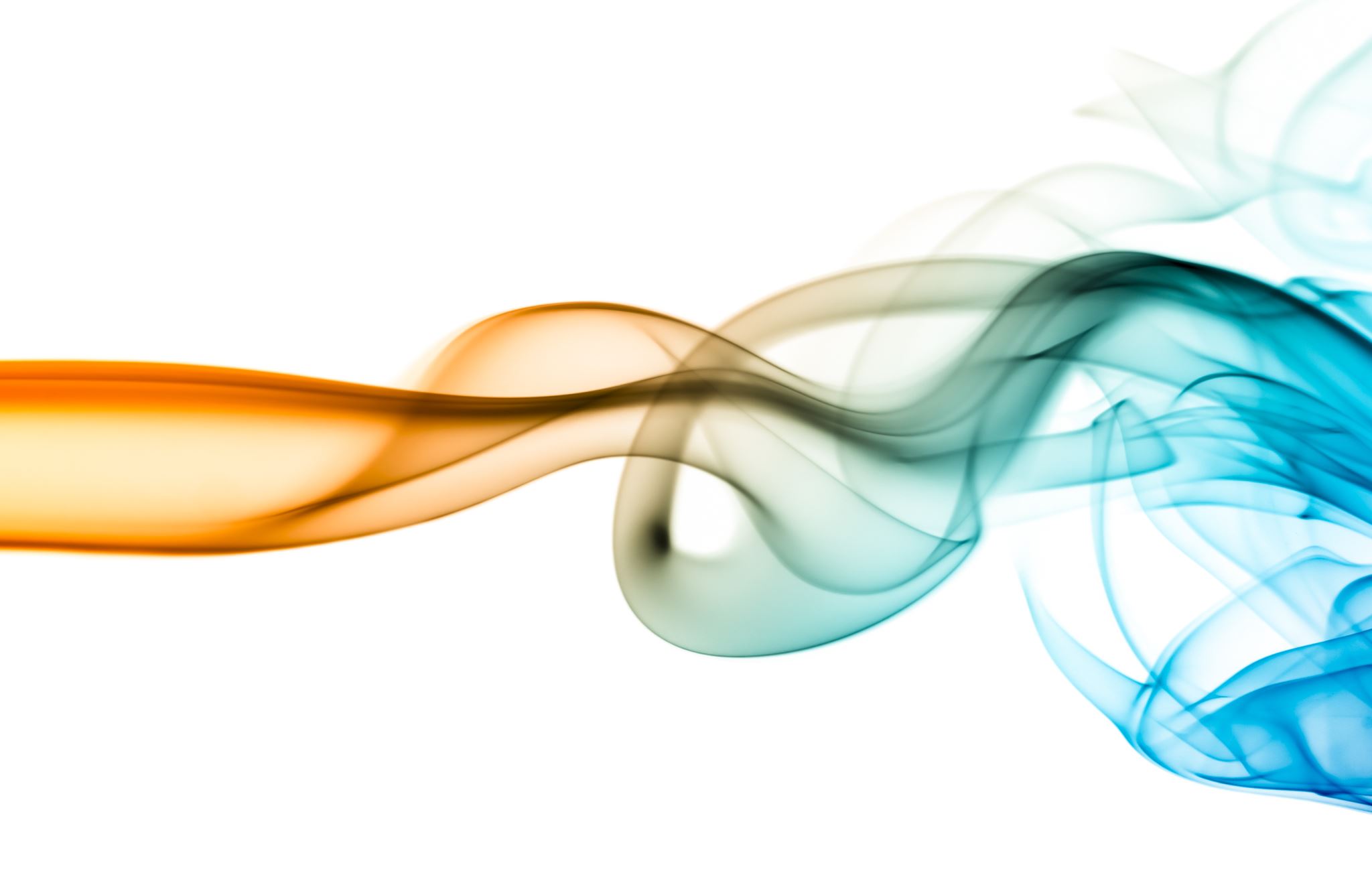 HLM avec ou sans fuméeComment tout le monde peut cohabiter ?
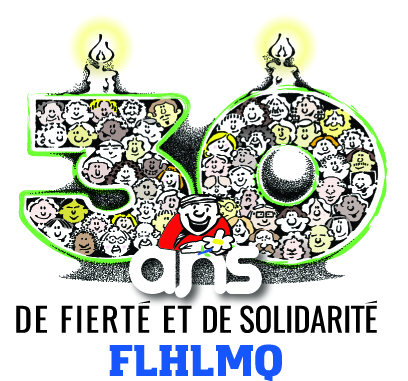 Zoom du Mercredi 17 mai 2023
Pourquoi on parle de cela aujourd’hui ?
La légalisation du cannabis (2018) a réactivé le débat sur la cohabitation fumeurs/non-fumeurs.
Le pot semble plus déranger que la cigarette…notamment à cause de l’odeur qui s'ajoute à la fumée secondaire.
Les gens fument légèrement plus depuis la légalisation (hausse pendant la pandémie) mais surtout, ils et elles se cachent moins.
Les regroupements d’office ont apporté des changements aux Règlements dans certains cas et donc de nouvelles situations.
Un problème de cohabitation dont on entend parler, surtout pour l’odeur du cannabis
Quelques principes pour guider nos réflexions
Dans les HLM, comme dans la société en générale, on retrouve des fumeurs et des non-fumeurs. Les québécois-e-s sont plus nombreux à fumer du cannabis que la cigarette mais ils-elles en fument moins souvent.
Au Québec en 2020, 12 % des personnes de 15 ans et plus fument la cigarette (INSPQ).
1,3 millions de québécois fument.
Selon les données de l’Enquête québécoise sur le cannabis (2021), 19,7 % des Québécois de 15 ans et plus ont consommé du cannabis au cours des 12 derniers mois. Toutefois, 39,8 % des consommateurs de cannabis en font usage moins d’un jour par mois.
Pas de recherche spécifique aux locataires de HLM.
La fumée secondaire a un impact sur la santé ; ceux et celles qui ne fument pas subissent des conséquences quand il y a des personnes qui fument dans leur entourage
La fumée secondaire contient 4000 produits chimiques dont au moins 70 sont connus pour causer le cancer.
Les nourrissons et les enfants sont les plus à risque s’ils sont exposés à la fumée secondaire mais les adultes aussi voient les risques de problèmes cardiaques et respiratoires augmenter.
En plus de la fumée secondaire, l’odeur de la fumée de cannabis dérange.
Quelques principes pour guider nos réflexions
Fumeurs et non-fumeurs ont également le droit au logement
Le droit au logement est un droit fondamental, quelles que soient nos habitudes de vie ou notre santé.
Pour plusieurs québécois et québécoises, les HLM sont la seule et unique façon que leur droit au logement soit respecté.
Si les HLM sont tous non-fumeurs, plusieurs personnes n’auront aucune chance de se trouver un logement qu’elles sont capables de se payer.
Fumeurs et non-fumeurs ont également le droit à la pleine jouissance de leur logement
Tout le monde a le droit de vivre dans un environnement sécuritaire et sain.
Les locataires qui ne peuvent/veulent pas être exposés à la fumée n’ont pas pleine jouissance de leur logement s’ils sont incommodés par la fumée secondaire.
Les locataires qui ne peuvent/veulent pas être exposés à l’odeur du pot n’ont pas pleine jouissance de leur logement s’ils sont incommodés par le cannabis.
Quelles solutions possibles pour TOUTES et TOUS ?
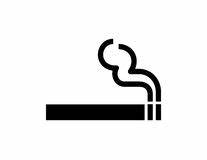 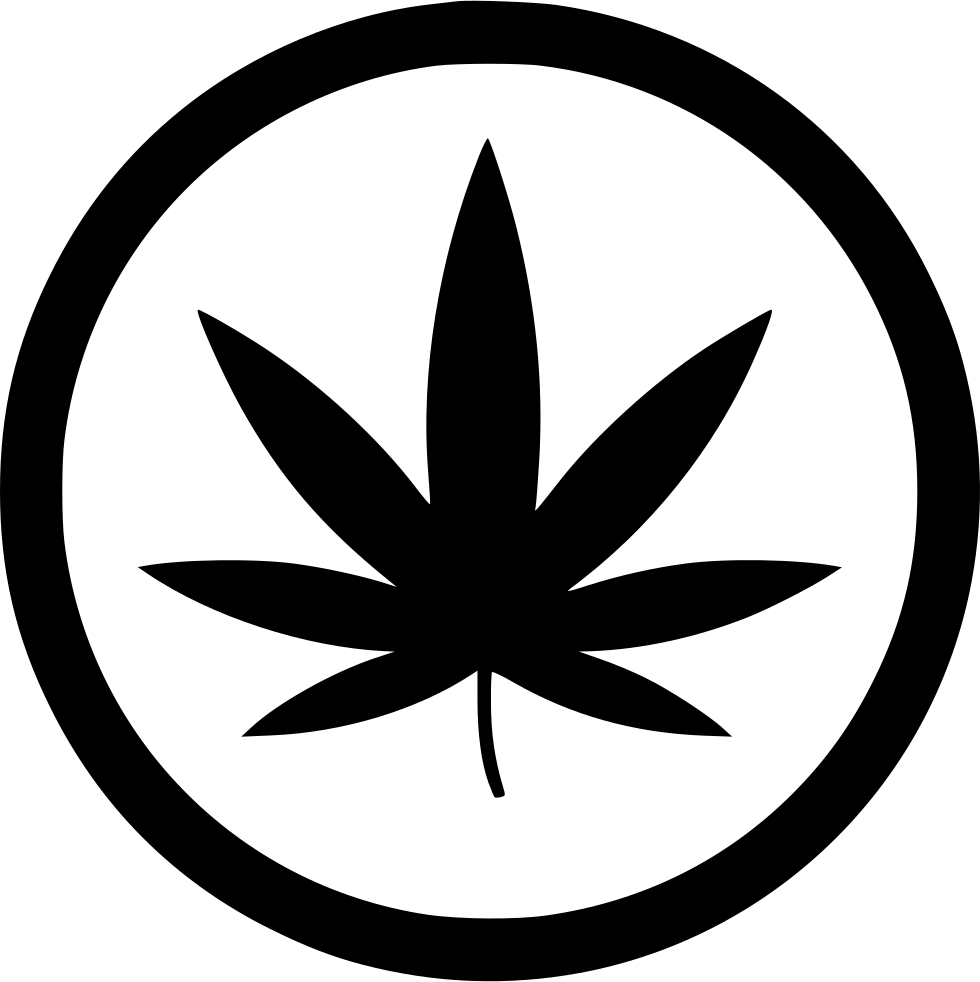 Autoriser la cigarette et le pot
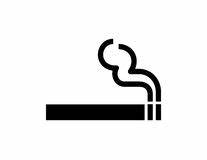 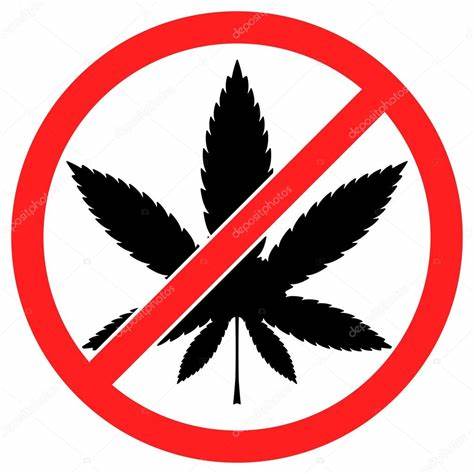 Autoriser la cigarette mais pas le cannabis (C.c.Q.)
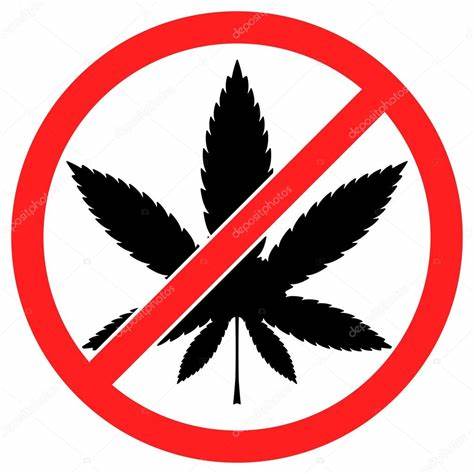 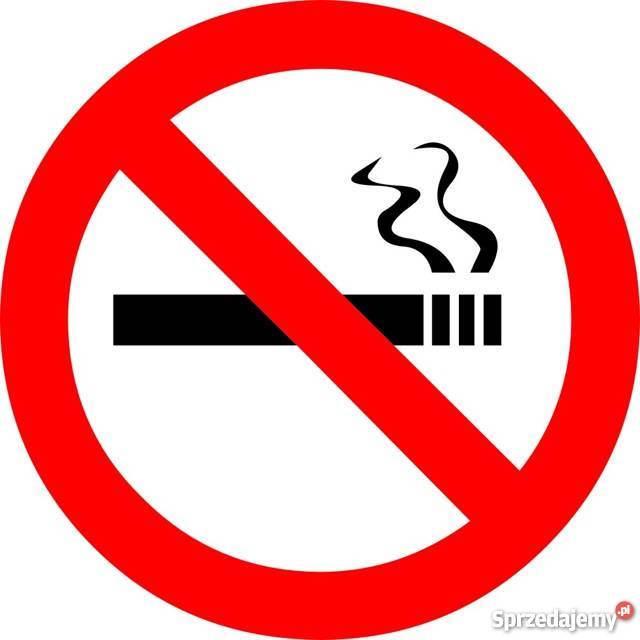 Interdire à tout le monde de fumer
Attention au concept de droits acquis
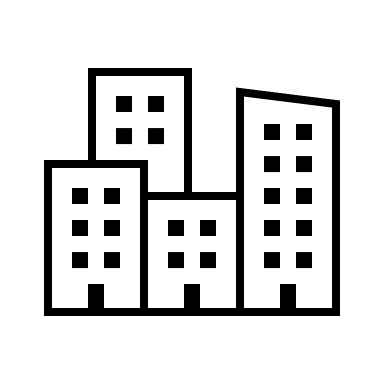 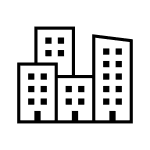 Offrir les deux options dans des édifices ou des étages séparés
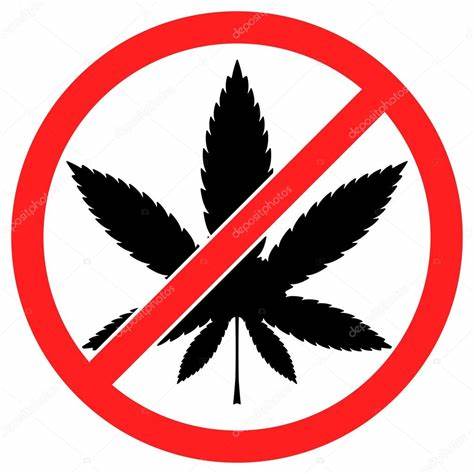 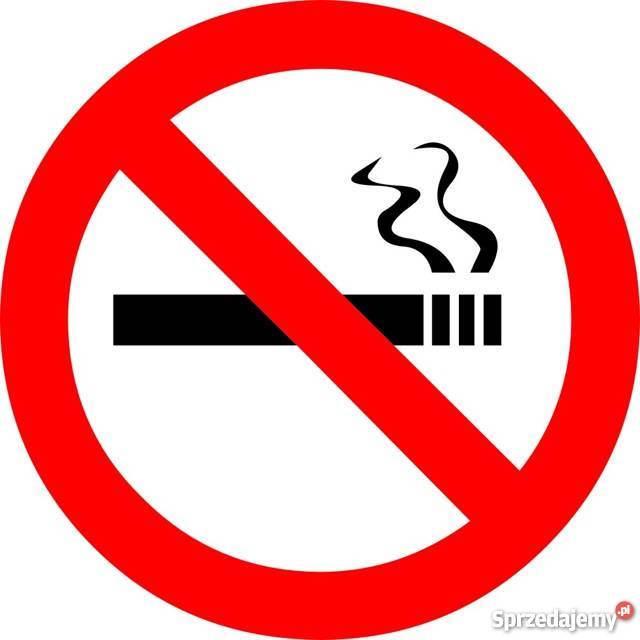 Faire les travaux nécessaires pour limiter la propagation de la fumée secondaire
Des exemples concrets
Des travaux pour limiter la propagation de la fumée
Par Robert Pilon
Office de Baie-Comeau : TOUS les logements sans fumée
Avec Monique Dallaire, directrice OH Baie-Comeau
Office de Val des Sources et Habitations Jeanne-Mance : des immeubles sans fumée
Avec M. Jonathan Moreau, directeur, OH Val-des-Sources
Avec Lucie Côté, intervenante à la Corporation des Habitations Jeanne Mance (Montréal)
Que peuvent faire les locataires ? La FLHLMQ ?
1. Évaluer si c’est un problème ?
Est-ce que ce problème est vécu dans toutes les municipalités ? Tous les immeubles ?

2. La solution passe-t-elle par un changement aux Règlements ou bien par une application des Règlements ?

3. Si les Règlements doivent être changés
Collaboration CCR – locataires – Office d’habitation
Consultation et meilleures pratiques
Recommandations (avis) au CA de l’Office
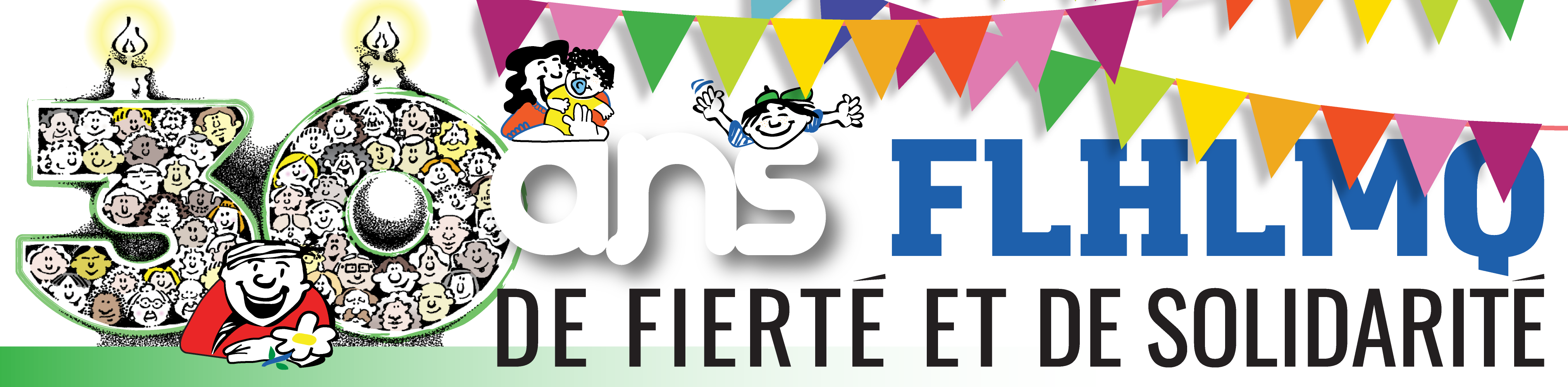 Quelques outils de la FLHLMQ :
Fiche 6 de la FLHLMQ sur le partenariat
Atelier 1 du Congrès du 16/17 juin